Ostéoporose
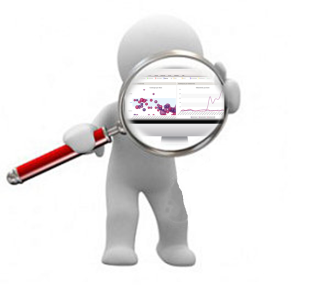 L'ostéoporose est une réduction du tissu osseux. Le taux de réabsorption de l’OS EST PLUS ÉLÈVÉ QUE LE TAUX DE FORMATION , CE QUI LE REND PROGRESSIVEMENT PORREUX ET PARTICULIÈREMNT FRAGILE
Cette condition entraîne une plus grande fragilité osseuse et des risques de fractures, particulièrement de la hanche, de la colonne vertébrale et du poignet.
Définition P.87
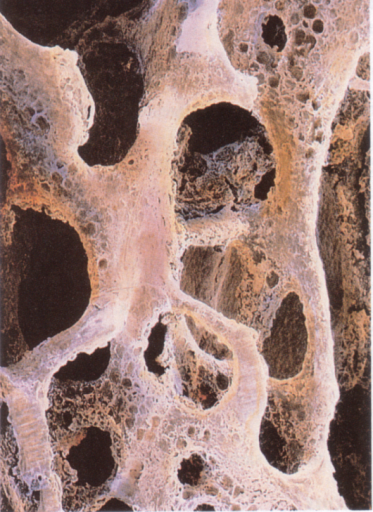 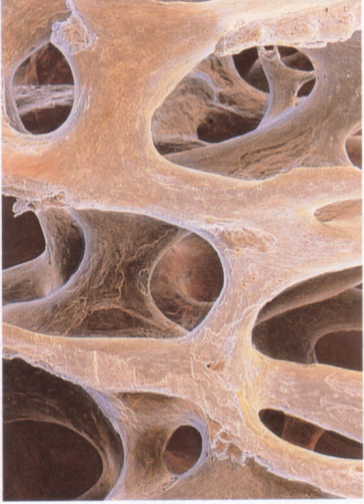 Ostéoporose
Os sain
Causes p.87 et facteurs de risque IMP
L’âge: Le vieillissement 
Inactivité physique 
Immobilité prolongée 
Déficience en ca et vit D
Tabac
Alcool
ATCD familiaux d’ostéoporose
Régime faible en calcium
Maladie intestinale causant une mauvaise absorption du ca et vit.D
Les corticoïdes 
Problèmes thyroïdiens 
Diminution du taux d’oestrogène  ménopause
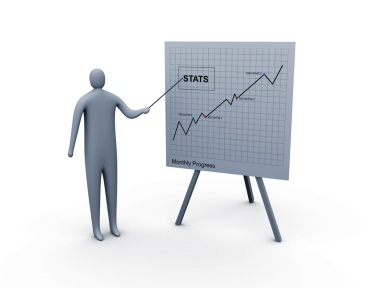 Statistiques p.88
2 millions de Canadiens sont atteints d'ostéoporose.
Une femme sur quatre > de 50 ans est atteinte d'ostéoporose. (ossature + petite) 
Un homme sur huit > de 50 ans est aussi atteint de la maladie.
La maladie peut frapper à tout âge.
 Environ 25,000 fractures de la hanche au Canada chaque année. (80%)
ExAMEN. Dx RETOUR p.66
Ostéodensitométrie : qté de matière osseuse contenue dans l’os
Rx : présence de fx
PV: ca,p
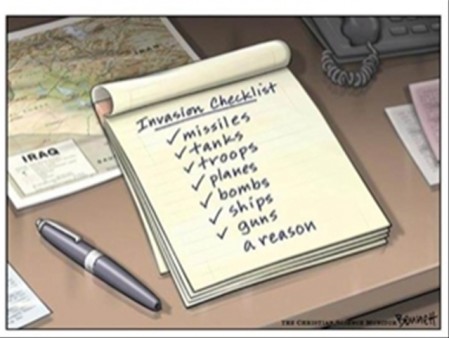 Manifestations P88
Modification de la taille liées à l’ostéoporose
Soins d’assistance p.89
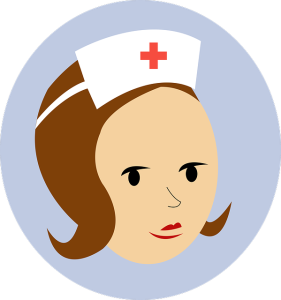 Prévention p.88
Exercice physique 
Régime équilibré : riche en ca+ Vit D
Profiter du soleil pour métaboliser la provitamine D